Las medidas de apoyo voluntarias en el Código Civil
María Xiol Bardají
Abogada (Cuatrecasas)







22.11.2022
1. Las medidas voluntarias de apoyo
¿Qué son las medidas voluntarias?
Medidas de apoyo de las que se dota la propia persona para el ejercicio de su propia capacidad jurídica (arts. 250 y 255 CC)

Tanto si ya presenta necesidad de apoyo para el ejercicio de su capacidad jurídica como en previsión de una necesidad futura

En ellas, la persona designa quién le prestará el apoyo y con qué alcance

Posibilidad de regulación amplia: salvaguardas de la voluntad de la persona con discapacidad, revisión de las medidas, duración, causas de extinción, previsiones para conflictos de intereses…

Pueden ser relativas a cuestiones tanto patrimoniales como personales
Relación entre medidas voluntarias y otras medidas
Uno de los objetivos de la ley 8/2021 es dar prioridad a las medidas voluntarias y fomentar su otorgamiento 

Las medidas voluntarias tienen preferencia sobre las demás: 

Las medidas judiciales solo se establecerán en defecto o insuficiencia de medidas voluntarias o guarda de hecho que se esté aplicando eficazmente (arts. 255 y 249 CC) 

Las medidas voluntarias también tienen preferencia sobre la guarda de hecho, que será subsidiaria (art. 263 CC: Si existen medidas voluntarias aplicándose eficazmente, no continuará la guarda de hecho)
Relación entre medidas voluntarias y otras medidas
Posible coexistencia de distintas medidas: 

Las medidas voluntarias pueden convivir con, con otras medidas voluntarias, con medidas judiciales y con la guarda de hecho

El art. 258 CC establece expresamente, en relación con los poderes, que mantendrán su vigencia pese a la constitución de otras medidas de apoyo judiciales o voluntarias en favor del poderdante

Medidas voluntarias anteriores pueden convivir con medidas voluntarias posteriores que no las excluyan y no resulten incompatibles

La guarda de hecho convivirá con medidas voluntarias que no se estén aplicando eficazmente o que no sean suficientes. También podrá convivir con medidas voluntarias que no resulten incompatibles
¿Cuáles son las posibles medidas voluntarias?
El Código Civil regula expresamente de manera pormenorizada los poderes y mandatos preventivos 

Dentro de los poderes, se prevén: 

Poderes otorgados específicamente para el momento en que se necesiten apoyos

Poderes que desplieguen sus efectos con anterioridad a la necesidad de apoyo, pero contengan una cláusula de subsistencia
¿Cuáles son las posibles medidas voluntarias?
No obstante, cabe cualquier medida de apoyo que la persona desee establecer. Ejs.:

Medidas para obtener apoyo en ámbitos específicos donde se tengan dificultades, con las características y la extensión que la persona considere necesaria

“Acuerdos de apoyo”: Documentos en los que se establece la colaboración de personas de apoyo. Existen ordenamientos donde se regulan pormenorizadamente
¿Quién puede otorgar medidas voluntarias?
Personas mayores de edad o menores emancipadas (arts. 249 y 255 CC)

Tanto en previsión como ante la apreciación de circunstancias que pueden dificultar el ejercicio de su capacidad jurídica (art. 255 CC)

El hecho de padecer una discapacidad o necesitar apoyo no excluye la posibilidad de otorgar medidas voluntarias 

La persona ha de ser capaz de conformar y expresar su voluntad, aunque sea con apoyo (art. 25 LN)

No es necesario que tengan una discapacidad reconocida administrativamente (ni para medidas en previsión de la posible necesidad de apoyo, ni para medidas con efecto presente)
¿Quién puede otorgar medidas voluntarias?
Menores de edad mayores de 16 años pueden realizar previsiones de medidas para el momento en que alcancen la mayoría de edad (art. 254 CC)

El art. 254 prevé la posibilidad de que la autoridad judicial acuerde, en los dos años anteriores a la mayoría de edad, medidas para cuando el menor que previsiblemente vaya a necesitar apoyo sea mayor de edad

Si el menor mayor de 16 años haya realizado sus previsiones, se estará a dichas previsiones
Restricciones en la persona que presta el apoyo: 250 CC
A las medidas voluntarias se les aplica la restricción del art. 250 CC, último párrafo, válida para todas las medidas de apoyo: 

“No podrán ejercer ninguna de las medidas de apoyo quienes, en virtud de una relación contractual, presten servicios asistenciales, residenciales o de naturaleza análoga a la persona que precisa el apoyo” 

La ley no prevé la posibilidad de excluir esta prohibición en las medidas voluntarias (contrariamente a lo que ocurre con las prohibiciones del art. 251 CC)
Prohibiciones para la persona que desempeña el apoyo: 251 CC
El art. 251 CC prohíbe a las personas que desempeñan el apoyo: 

Recibir liberalidades, más allá de regalos de costumbre o bienes de escaso valor

Prestar el apoyo cuando en el mismo acto intervenga en nombre propio o de un tercero y exista conflicto de intereses

Adquirir o transmitir a la persona que precisa el apoyo bienes por título oneroso 

En las medidas voluntarias, estas prohibiciones no resultarán de aplicación cuando la persona otorgante las haya excluido expresamente en el documento de constitución
¿Deben recogerse las medidas voluntarias en escritura pública?
Sí: el artículo 255 CC prevé que las medidas voluntarias se otorguen en escritura pública 

Se ha planteado si el hecho de que el art. 250 CC no mencione el requisito formal significa que son posibles medidas voluntarias de apoyo sin forma notarial: 

El artículo 250 CC, que no menciona el requisito de forma, enumera todos los tipos de medidas (no solo las voluntarias) y menciona algunas de sus características

No obstante, el artículo 255 CC, que desarrolla el régimen de las medidas voluntarias (y se ubica en la Sección 1ª -Disposiciones generales- del Cap. II –De las medidas voluntarias de apoyo), sí menciona la necesidad de escritura pública y hace referencia a su comunicación al Registro Civil
Inscripción de las medidas voluntarias
Las medidas de apoyo voluntarias se inscriben en el Registro Civil, al igual que las judiciales (art. 77 LRC)

Como funcionarios públicos, Notarios y Registradores pueden acceder a estos datos en el ejercicio de sus funciones (art. 84 LRC)

La inscripción posibilita que la autoridad judicial las conozca: carácter subsidiario de las medidas judiciales

Contrariamente a lo que ocurre con las medidas judiciales (art. 755 LEC), la ley no prevé la posibilidad de comunicación a otros Registros bajo petición de la persona con discapacidad
2. Poderes y mandatos preventivos
Poderes y mandatos preventivos
Antes de la reforma se regulaban, de manera muy sucinta, en el art. 1732 CC, en sede de extinción del contrato de mandato

Tras la reforma, se regulan de manera mucho más extensa y se sujetan a los principios de la nueva ley

Dos modalidades: poderes preventivos o con cláusula de subsistencia

Medida representativa permitida con fundamento en la propia voluntad de la persona (Cristina de Amunátegui)
[Speaker Notes: Texto anterior del 1732 CC, in fine: “El mandato se extinguirá, también, por la incapacitación sobrevenida del mandante a no ser que en el mismo se hubiera dispuesto su continuación o el mandato se hubiera dado para el caso de incapacidad del mandante apreciada conforme a lo dispuesto por éste. En estos casos, el mandato podrá terminar por resolución judicial dictada al constituirse el organismo tutelar o posteriormente a instancia del tutor.”

Texto anterior del 223 CC: “Asimismo, cualquier persona con la capacidad de obrar suficiente, en previsión de ser incapacitada judicialmente en el futuro, podrá en documento público notarial adoptar cualquier disposición relativa a su propia persona o bienes, incluida la designación de tutor.”]
Incremento del otorgamiento de poderes preventivos
https://www.notariado.org/portal/-/crece-un-77-la-demanda-de-los-poderes-preventivos?redirect=%2Fportal%2F


“En 2021, cerca de 14.000 personas otorgaron un poder en previsión de una futura situación en la que no pudieran decidir por sí mismas. 

La demanda por los ciudadanos de este tipo de poderes ha crecido un 77% de 2017 a 2021 y un 21% en el primer semestre de 2022.”

Fuente: Consejo General del Notariado - 29/09/2022
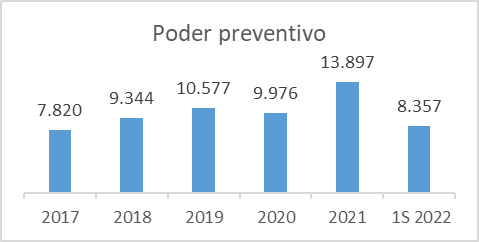 Contenido del poder
“El poder en general es como una caja vacía: el poderdante puede rellenarla como quiera, con la amplitud, límites, condiciones y cautelas que estime conveniente” (F. Gomá Lanzón) 

El poder podrá contener (art. 258 CC): 

Facultades otorgadas a la persona de apoyo

Medidas u órganos de control 

Condiciones e instrucciones para el ejercicio de las facultades

Salvaguardas para evitar abusos, conflicto de intereses o influencia indebida

Mecanismos y plazos de revisión

Formas específicas de extinción del poder
Contenido del poder
La enumeración del art. 258 CC es ejemplificativa: 

Puede contener más cuestiones que el poderdante considere oportunas

De hecho, se menciona posible contenido en otros artículos: 

Acreditación de que se ha producido la situación de apoyo (art. 257 CC)

La validez del poder no quedará comprometida por el hecho de carecer de alguno de los elementos que se incluyen en esa relación
Ejercicio de facultades con respeto a la voluntad de la persona con discapacidad
Como todas las medidas de apoyo, las derivadas de un poder preventivo han de ejercitarse con respeto a la voluntad, deseos y preferencias de la persona representada 

En particular, las medidas de apoyo representativas han de ejercitarse teniendo en cuenta la trayectoria vital de la persona con discapacidad, sus creencias y valores, así como los factores que ella habría tomado en consideración, con el fin de tomar la decisión que habría adoptado la persona en caso de no requerir representación  (art. 249 CC tercer párrafo)
¿Cuándo entra en vigor el poder preventivo?
El poder preventivo entrará en vigor cuando se produzca la situación de necesidad de apoyo (257 CC)

El poderdante puede prever cuándo se considerará que necesita apoyo (257 CC)

Posibilidad de incluir criterios específicos con los que se trate de objetivar 

El Notario deberá hacer un juicio sobre esta cuestión, y podrá incorporar un informe pericial, si lo considera oportuno (257 CC)
Forma e inscripción de los poderes
Se prevé expresamente que su otorgamiento se realice en escritura pública y que el Notario los remita de oficio al Registro Civil (art. 260)

Incluso en ausencia de esta previsión habrían de otorgarse en escritura pública e inscribirse en el Registro: art. 255, en sede general de medidas voluntarias
Delegación de facultades
La norma prevé la posibilidad de que el apoderado encomiende la realización de uno o varios actos concretos a terceras personas (art. 261 CC)


Prohíbe expresamente delegar las facultades que tengan por objeto la protección de la persona (art. 261 CC)
Aplicación subsidiaria del régimen de la curatela
Cuando el poder comprenda todos los negocios del otorgante, el apoderado quedará sujeto a las reglas de la curatela “en todo aquello no previsto en el poder” (art. 259 CC) 

No obstante, el propio artículo permite que el poderdante excluya esta aplicación subsidiaria

Posibilidad de excluirla en bloque, o en aspectos concretos, como la autorización judicial (Sofía de Salas)

Doctrinalmente se advierte de la necesidad de que el poder contenga las salvaguardas y medidas de control necesarias - de lo contrario, no será una medida suficiente, y no se impedirá la adopción de medidas judiciales de apoyo (Jordi Ribot Igualada)
Extinción del poder
No pierde vigencia por el establecimiento de otras medidas, ni voluntarias ni judiciales (art. 258 CC)
  
Si la perderá, no obstante, en el caso de medidas voluntarias posteriores, en lo que resulten incompatibles 

Pierde vigencia en caso de cese de la convivencia con el cónyuge o pareja de hecho apoderado, salvo voluntad del otorgante en contrario o que la razón sea el internamiento del poderdante (art. 258 CC)

Extinción judicial si el apoderado concurre en alguna de las causas previstas para la remoción del curador, salvo que el poderdante hubiera previsto otra cosa (art. 258 CC)

Legitimados:  cónyuge no separado de hecho o legalmente o quien se encuentre en una situación de hecho asimilable, su descendiente, ascendiente o hermano, Ministerio Fiscal 

“Cuando el poderdante no hubiera previsto otra cosa”: Posibilidad de establecer que no se apliquen estas causas. Doctrinalmente se ha considerado una interpretación peligrosa (Sofía de Salas)

Cualquier causa incluida por el poderdante en la escritura
Extinción del poder
Sa aplican también las causas del artículo 1732 CC: 

	“El mandato se acaba:

 	1.º Por su revocación.

	2.º Por renuncia del mandatario.

	3.º Por muerte o por concurso del mandante o del mandatario.

	4.º Por el establecimiento en relación al mandatario de medidas de apoyo que incidan 	en el 	acto en que deba intervenir en esa condición.
	
	5.º Por la constitución en favor del mandante de la curatela representativa como medida 	de apoyo para el ejercicio de su capacidad jurídica, a salvo lo dispuesto en este Código 	respecto 	de los mandatos preventivos.”
Poderes otorgados con anterioridad: régimen transitorio
Los poderes otorgados con anterioridad a la entrada en vigor de la ley 8/2021 se regirán por la nueva ley, con excepción de los artículos 284 a 290 CC cuando, en virtud del artículo 259 CC, se les apliquen subsidiariamente las reglas de la curatela

Por tanto, se excluye la aplicación subsidiaria de las reglas de fianza, inventario y autorización judicial 

Lo contrario hubiera desnaturalizado los poderes otorgados con anterioridad, especialmente en los casos en que la persona otorgante ya no tuviera posibilidad de conformar o expresar su voluntad
Bibliografía
Natalia Álvarez Lata, “Comentario a los artículos 249 a 253” en Rodrigo Bercovitz Rodríguez-Cano, (Coord.) “Comentarios al Código Civil”, Aranzadi, 2021 5ª ed.

Cristina de Amunátegui Rodríguez, “Las medidas voluntarias de apoyo”, en José Ramón de Verda y Beamonte, (Dir.) “La discapacidad: una visión integral y práctica de la Ley 8/2021, de 2 de junio”, Tirant lo Blanch, 2022, Cap. III. 

Cristina de Amunátegui Rodríguez, “Comentario al artículo 255 del Código Civil”, en “Comentarios a la Ley 8/2021 por la que se reforma la legislación civil y procesal en materia de discapacidad”, 1ª ed., octubre 2021

Fernando Gomá Lanzón, “El poder preventivo tras la ley de apoyo a las personas con discapacidad”, El Notario del Siglo XXI - Revista 99.

Alberto Muñoz Calvo, “Breve informe sobre la Ley por la que se reforma la legislación civil y procesal para el apoyo a las personas con discapacidad en el ejercicio de su capacidad jurídica (1)”, 10.06.2021, disponible en notariosyregistradores.com

Jordi Ribot Igualada, “Comentario al artículo 259 del Código Civil”, en “Comentarios a la Ley 8/2021 por la que se reforma la legislación civil y procesal en materia de discapacidad”, 1ª ed., octubre 2021

Sofía de Salas Murillo, “Comentario a los artículos 254 a 262” en Rodrigo Bercovitz Rodríguez-Cano, (Coord.) “Comentarios al Código Civil”, Aranzadi, 2021 5ª ed.

Circular informativa 3/2021 de la Comisión Permanente del Consejo General del Notariado, de 27 de septiembre, sobre el ejercicio de su capacidad jurídica por las personas con discapacidad
Muchas gracias